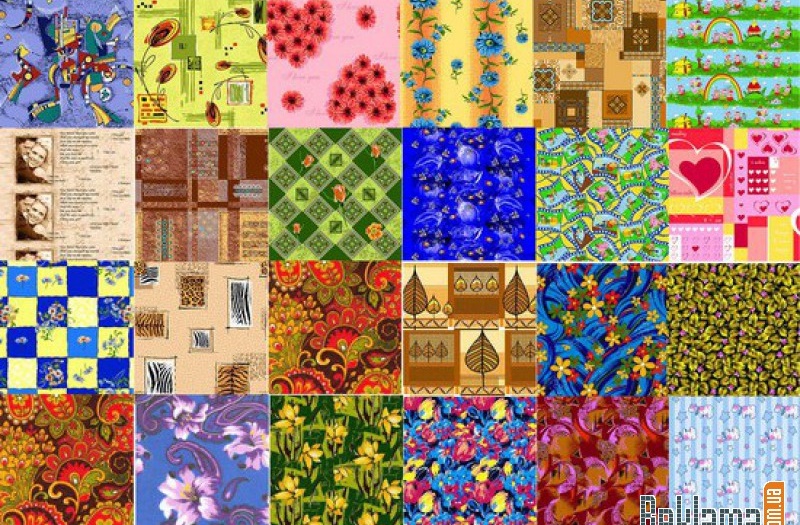 Подготовка ткани к раскрою.
           Раскрой изделия.
                      6 класс
Подготовка ткани к раскрою
Подготовила: Калинкина Н.М., учитель технологии  высшей квалификационной категории, МАОУ «Давыдовская гимназия», Орехово-Зуевский район,  Московская область
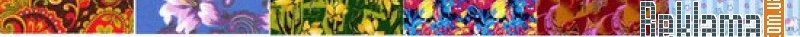 Декатировка ткани
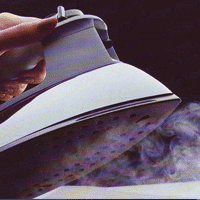 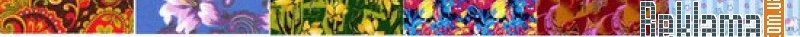 Определение лицевой стороны ткани.
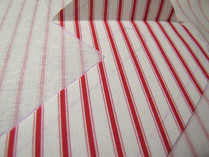 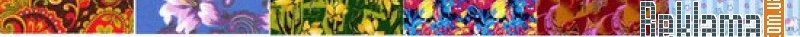 Осмотр ткани на наличие дефектов
Дефекты ткани образуются при изготовлении ткани. 
Они портят внешний вид ткани и при раскрое  
их приходится обходить.
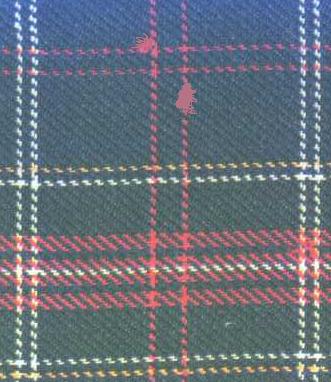 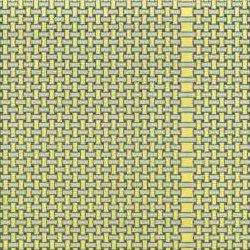 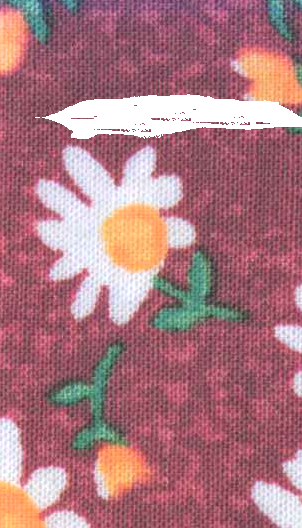 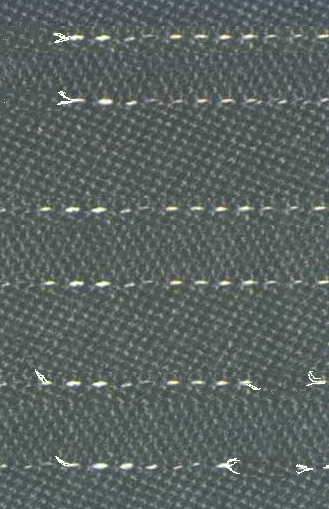 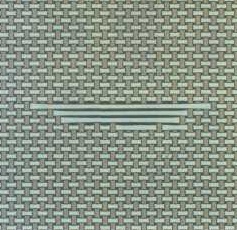 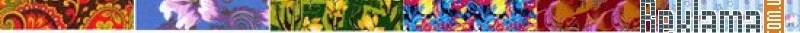 Определение направления долевой нити
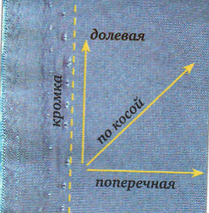 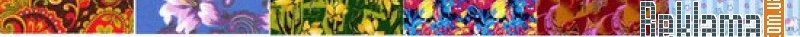 Определение направление рисунка
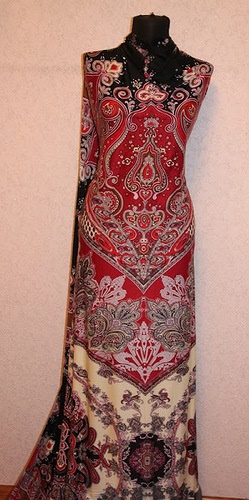 Если рисунок  на ткани направлен в одну сторону, то кроить изделия  нужно в одном направлении.
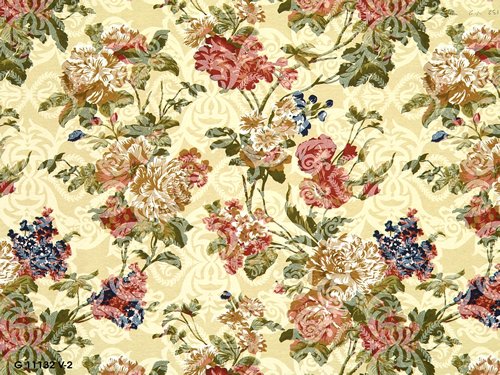 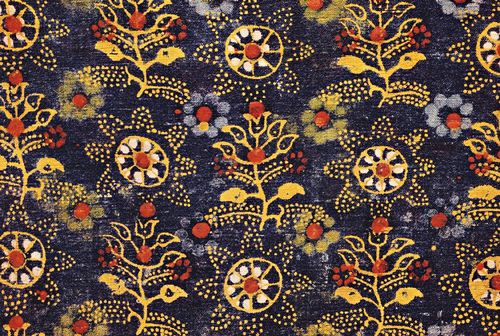 Определение направление рисунка
Если ткань в крупный горох, то центр выкройки переда и спинки изделия должен проходить по центру гороха.
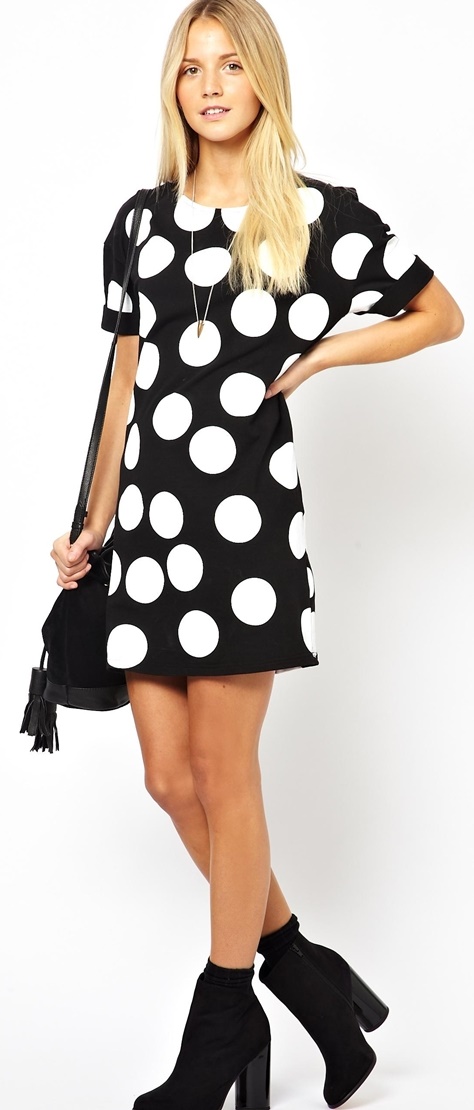 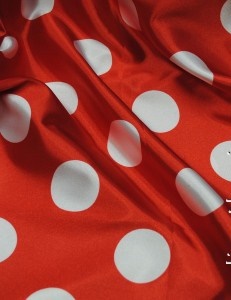 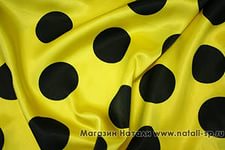 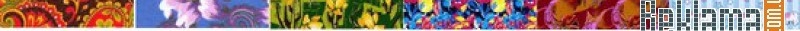 Определение направление рисунка
На тканях в клетку или полоску нужно определить 
симметричность клетки или полоски. 
Если несимметричны, то кроить нужно в одном направлении.
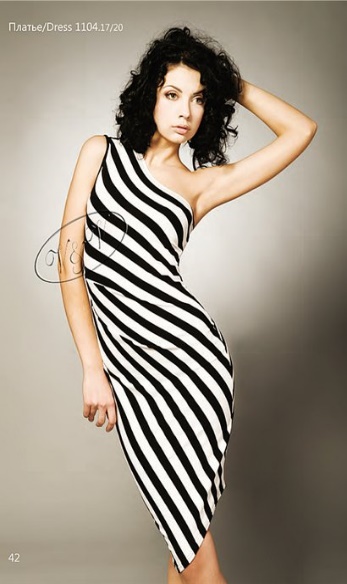 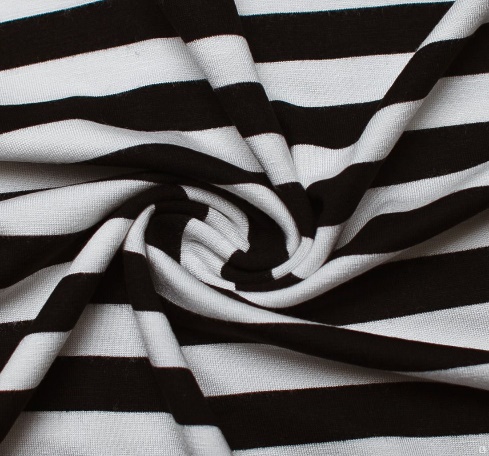 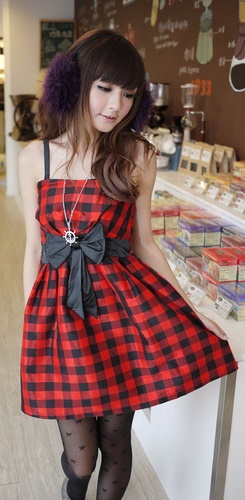 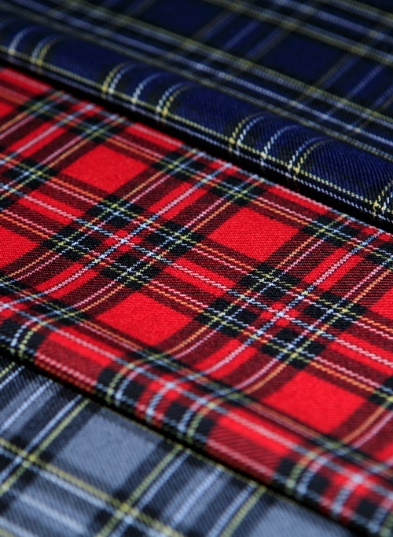 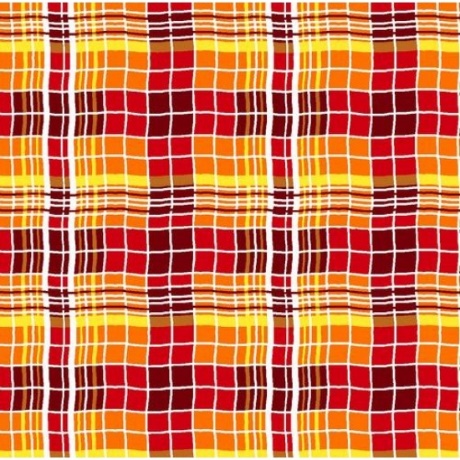 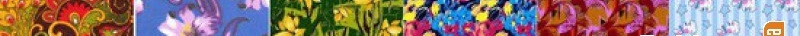 Определение направление рисунка
Если ткань гладкая,  то кроить изделия  нужно 
любом  направлении, учитывая направление 
долевой нити в ткани
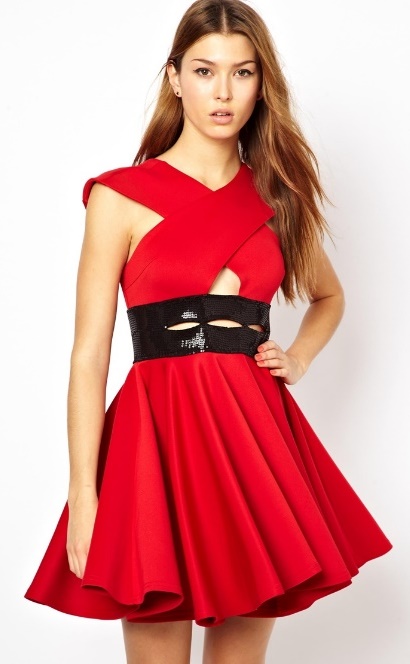 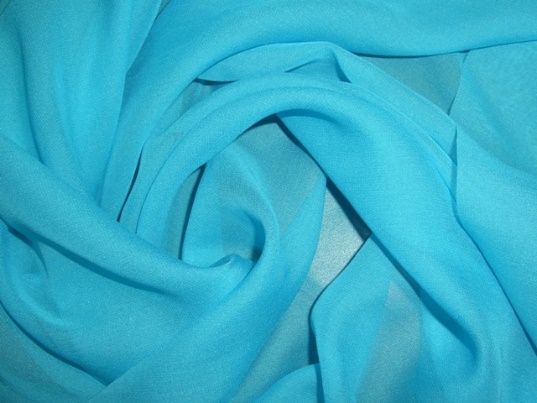 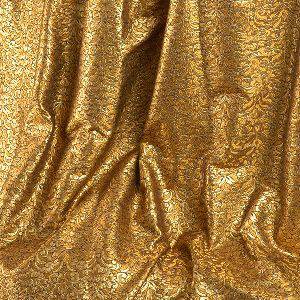 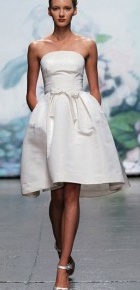 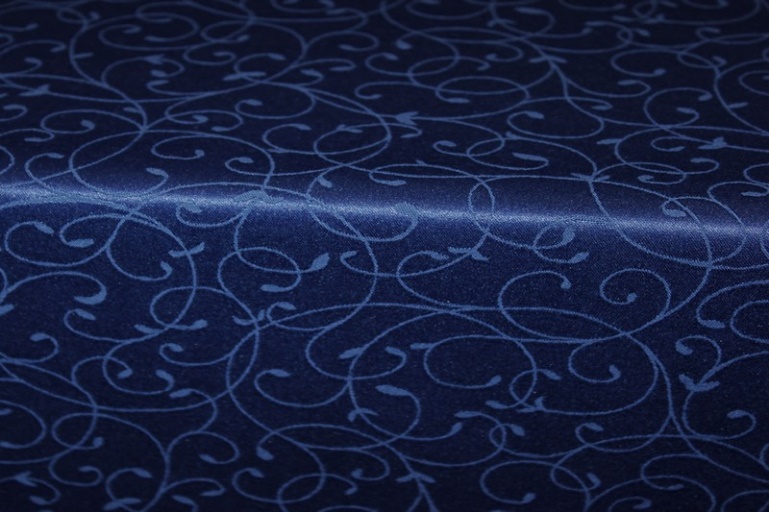 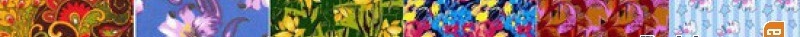 Укажите цифрами  правильную последовательность 
технологических операций при раскрое швейного изделия.
		А. Сколоть ткань булавками. 
		Б. Разметить припуски на обработку. 
		В. Определить лицевую сторону ткани. 
		Г. Нанести контрольные линии и точки.
		Д. Обвести детали по контуру. 
		Е. Вырезать детали изделия из ткани. 
		Ж. Определить долевую нить. 
		З. Приколоть крупные и мелкие детали. 
		И. Разложить крупные и мелкие детали.
3
8
1
7
6
9
2
5
4
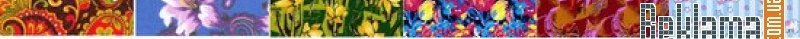 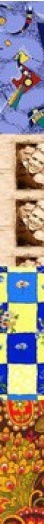 1.Раскладка выкройки  клиньевой юбки по косой нити в ткани
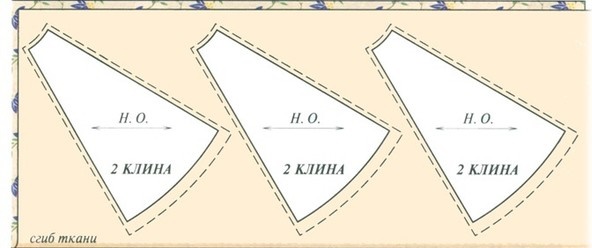 2. Раскладка выкройки клиньевой юбки 
      по нити основы (по долевой нити)
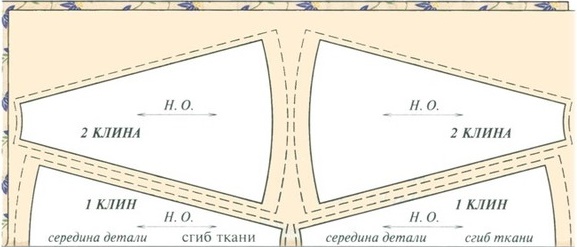 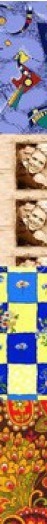 Раскладка выкройки прямой юбки на ткани с односторонним направлением рисунком
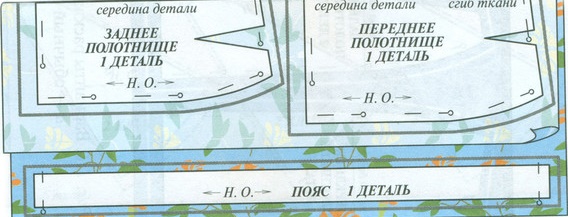 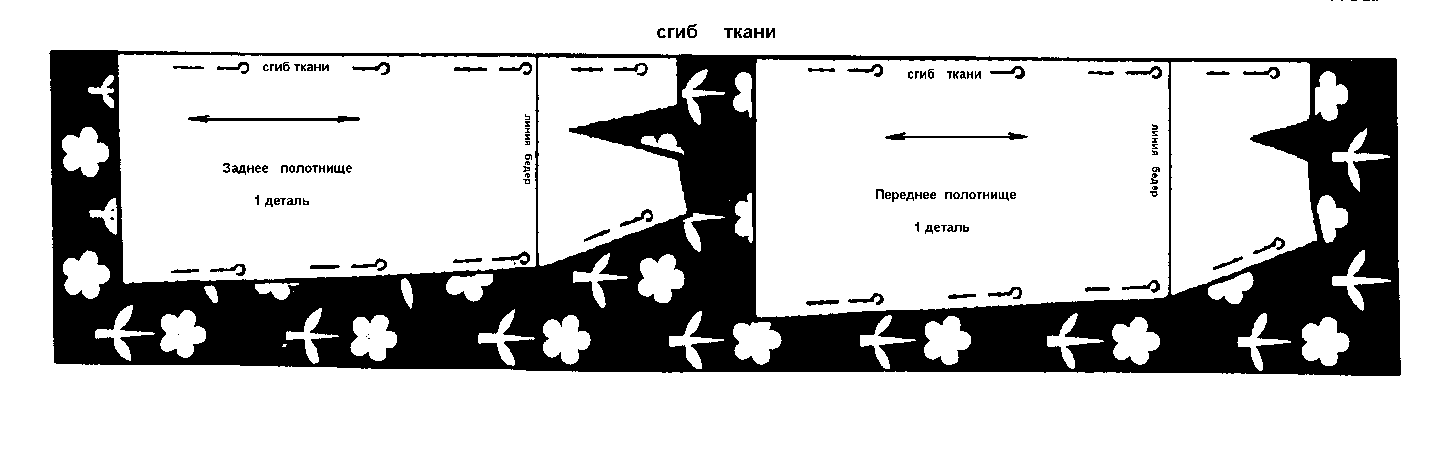 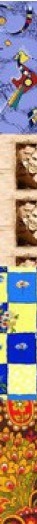 Раскладка выкройки прямой юбки  на ткани шириной 140см без шва на заднем полотнище
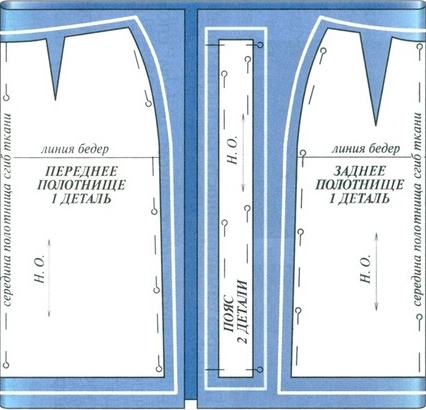 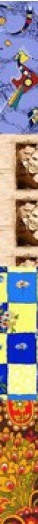 Раскладка выкройки прямой юбки  на ткани шириной 140см со швом на заднем полотнище
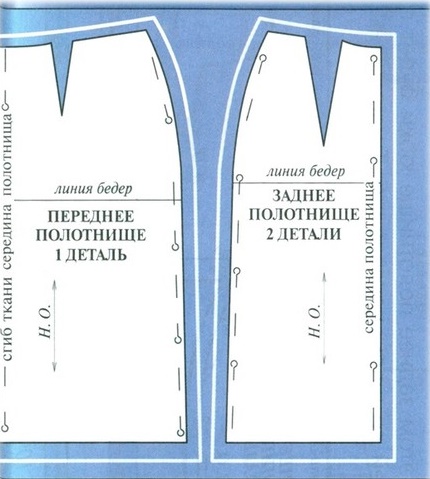 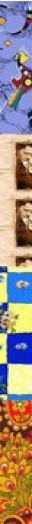 1. Раскладка выкройки одношовной конической  юбки  на ткани, разложенной всгиб.
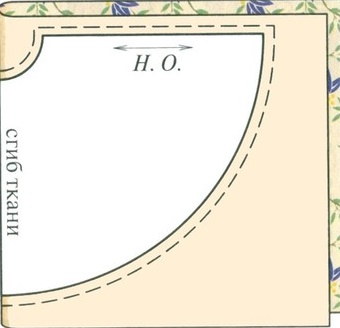 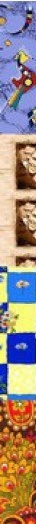 2. Раскладка выкройки одношовной конической  юбки  на ткани, разложенной в разворот ткани.
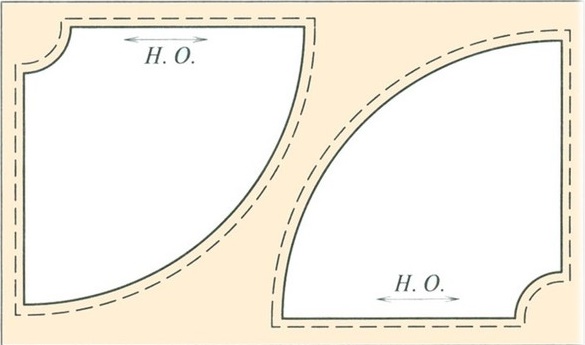 Практическая работа«Раскладка выкроек деталей юбки на ткани и раскрой изделия»
Алгоритм раскроя изделия
1. Выбрать рациональную раскладку выкроек на ткани.
2. Разложить выкройки на ткани: сначала крупные, затем мелкие.
3.Приколоть булавками  выкройки к ткани, остриём в одном направлении.
4. Обвести мелом (карандашом) контуры выкроек деталей кроя изделия.
5. Отметить мелом (карандашом) припуски на швы.
6. Выкраивать по нанесённым меловым линиям припусков на швы.
7. Сколоть булавками готовые детали кроя, сложить в рабочую коробку.
8. Остатки ткани сложить отдельно.
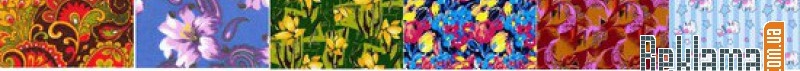